09 Norsk Kulturarv 0606 Ta et tak 2008 Foto Naust Gnr   156 Bnr 1og 4
av Odd Tjugum
Ta et tak 2009 i Stolaholmen
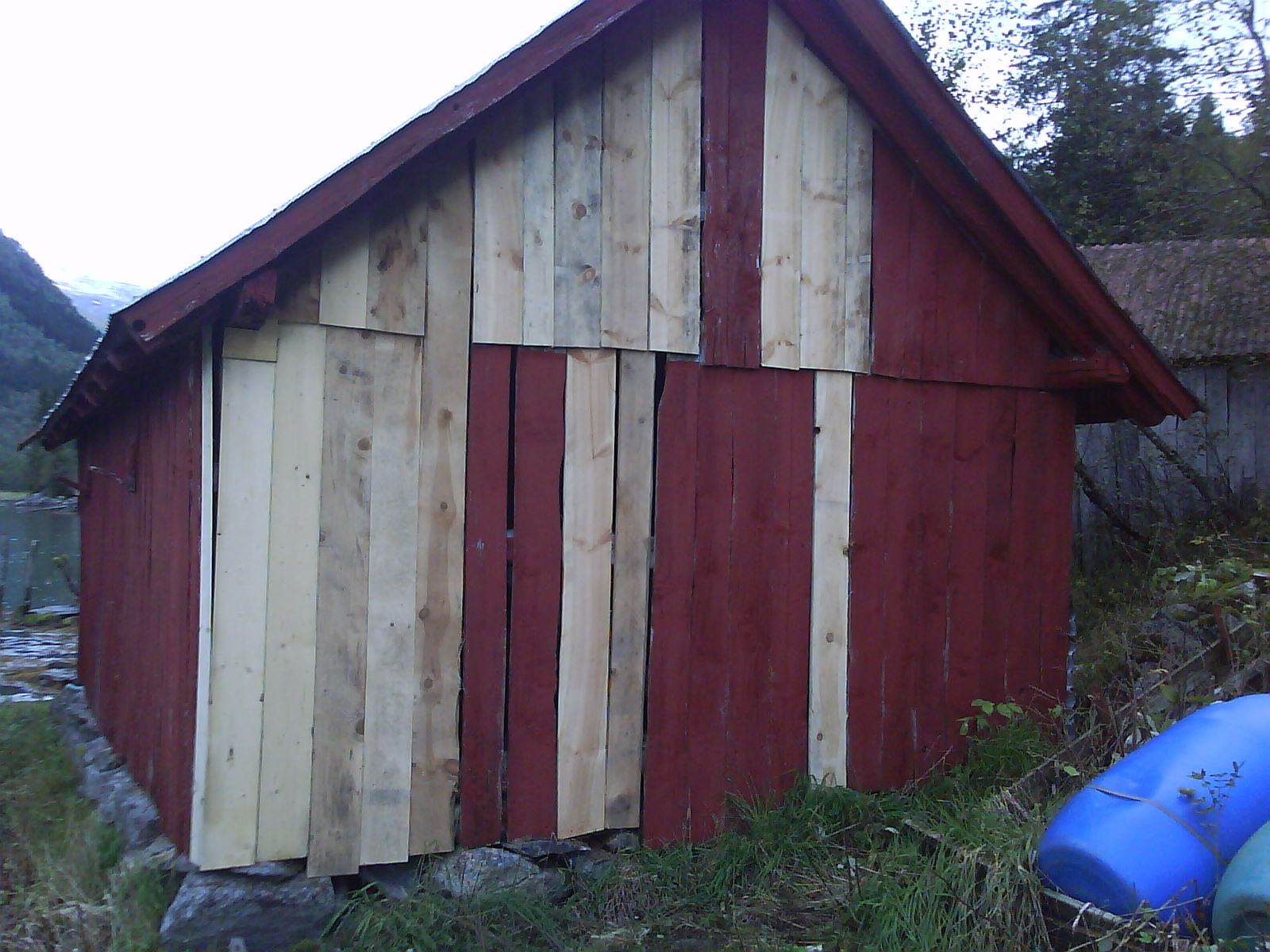 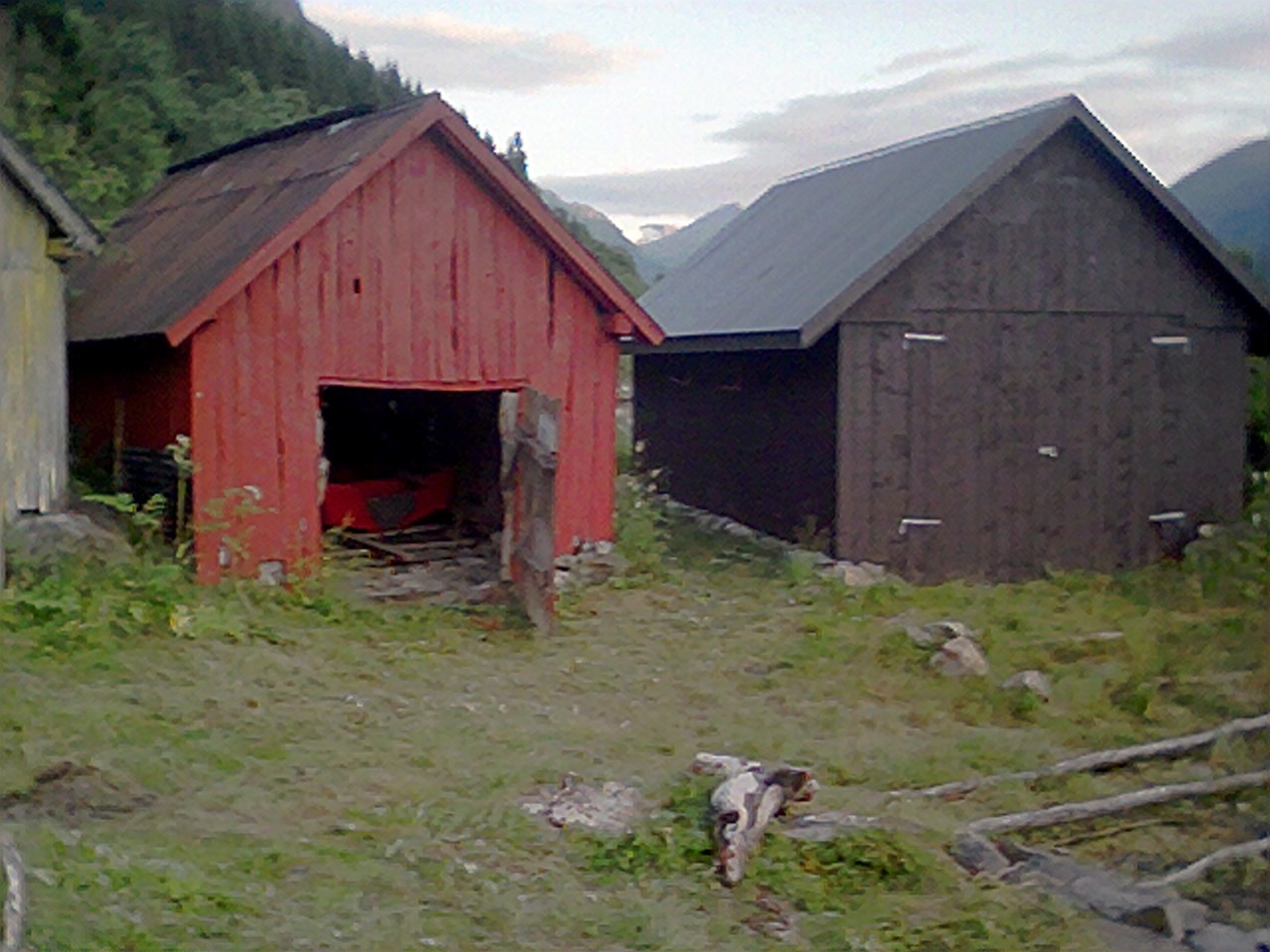 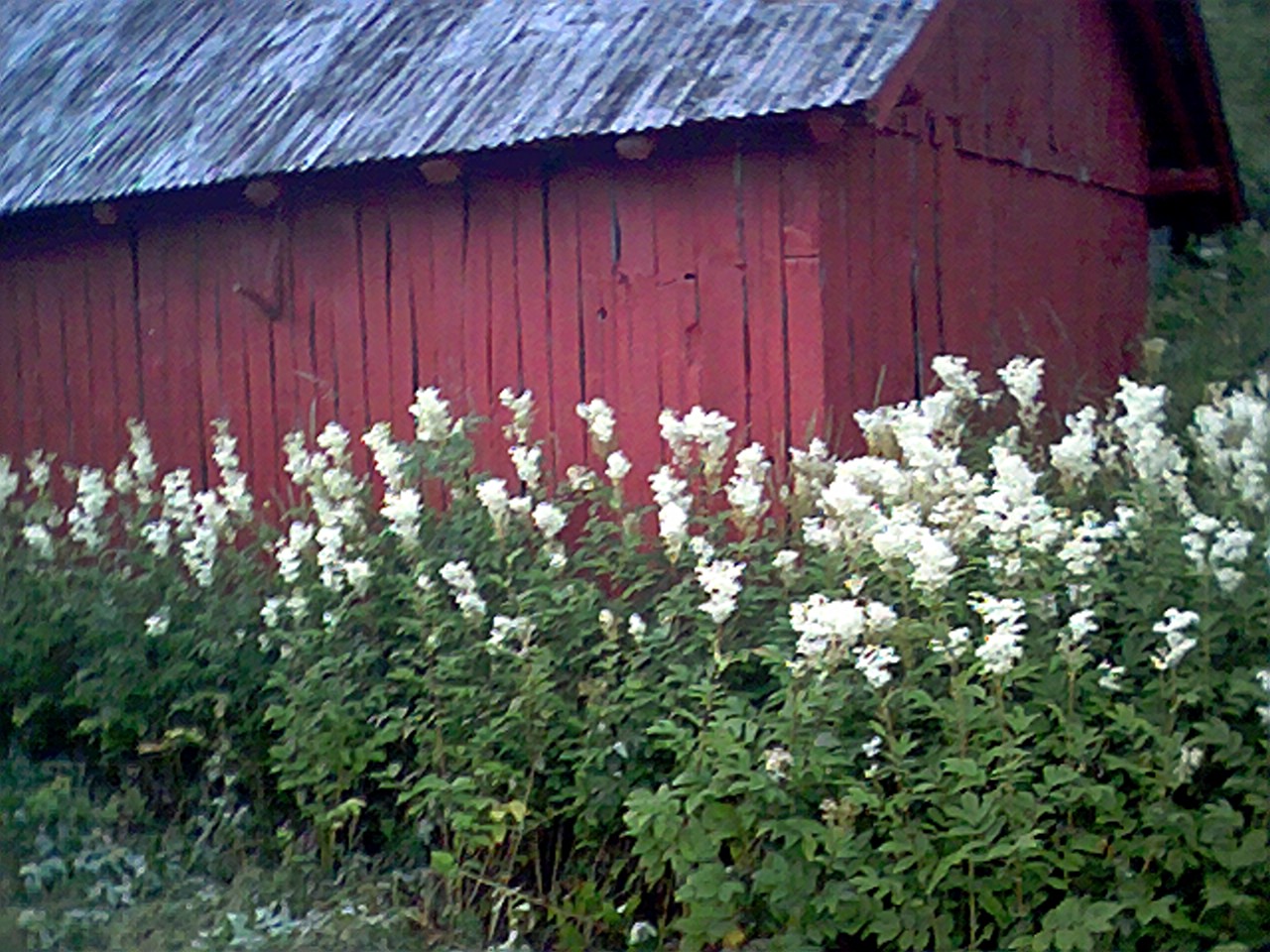 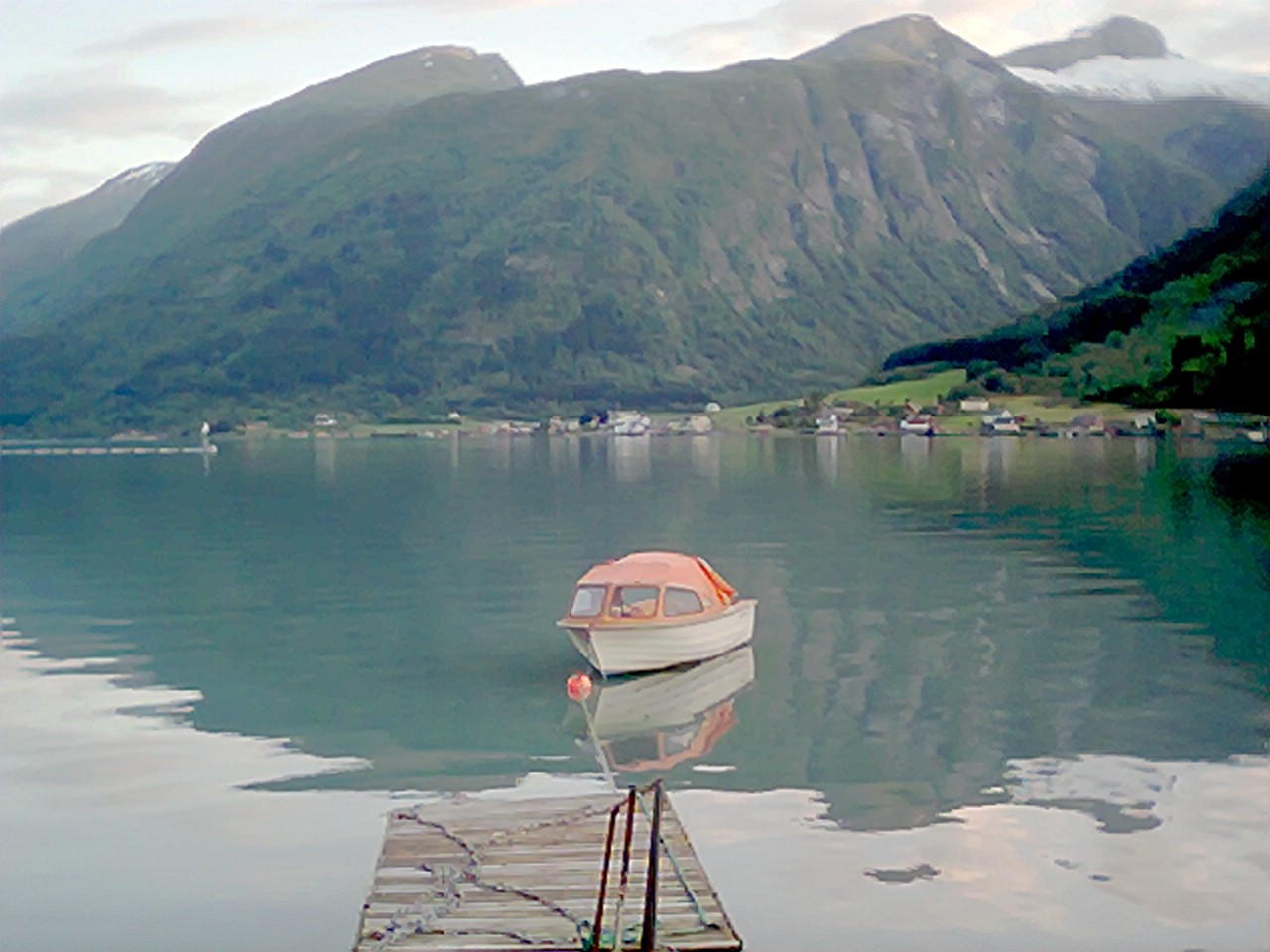 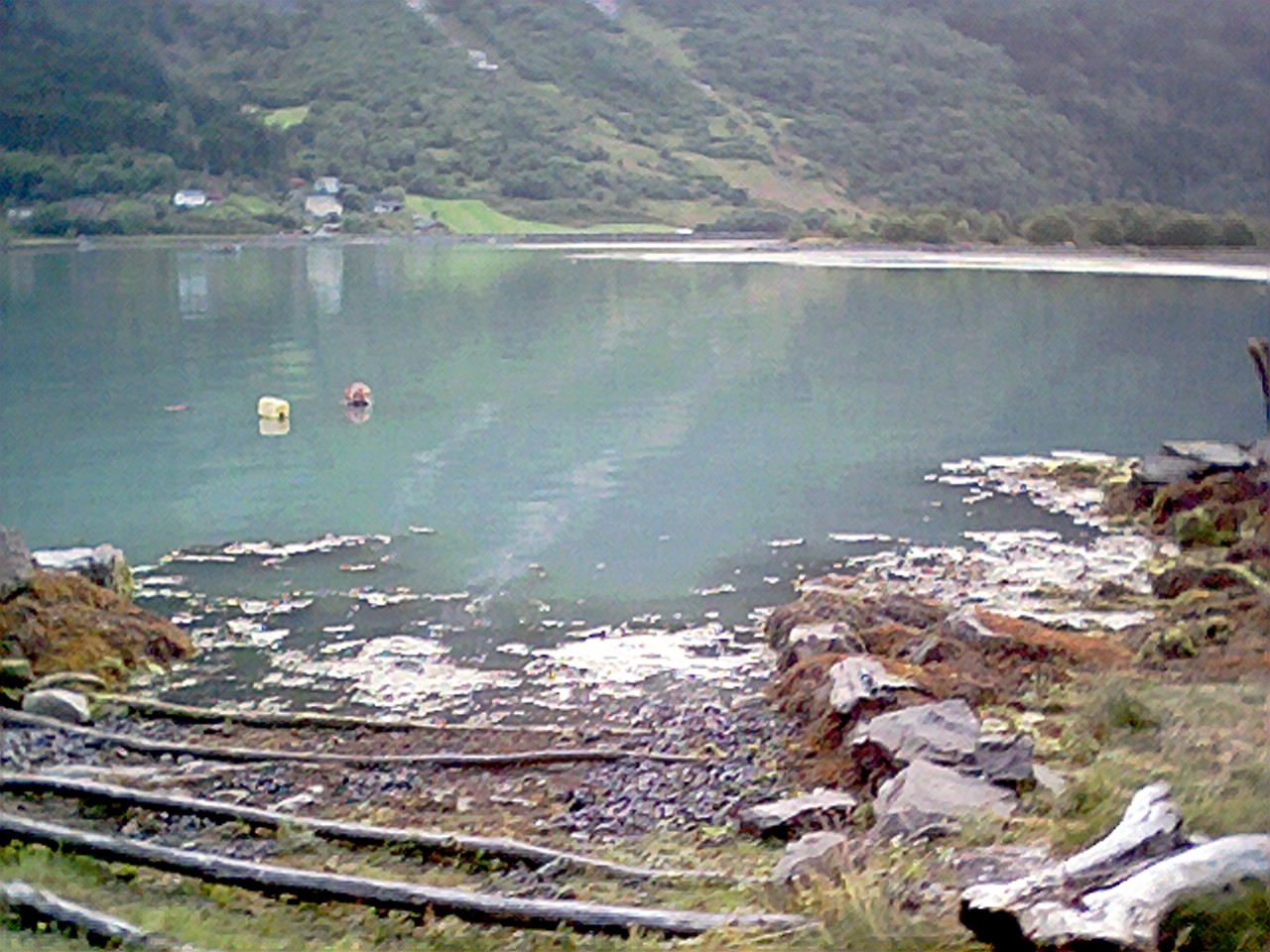 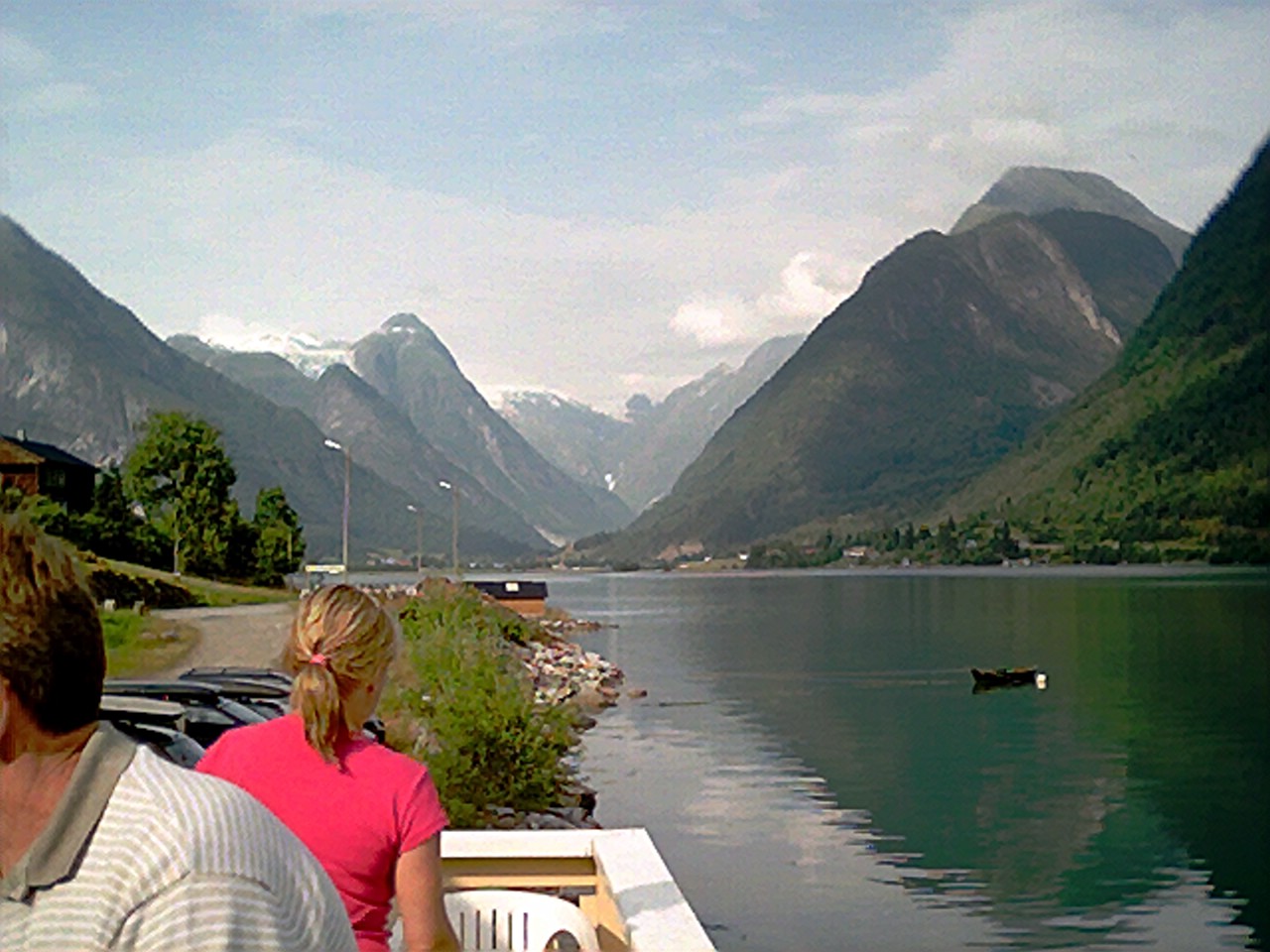 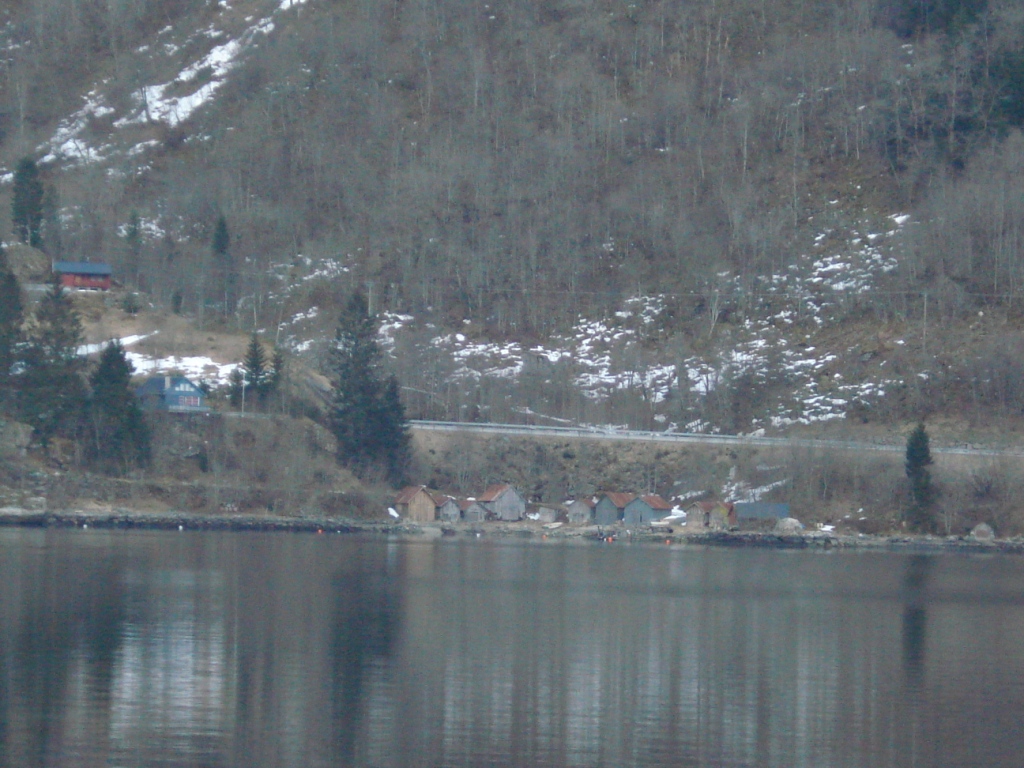 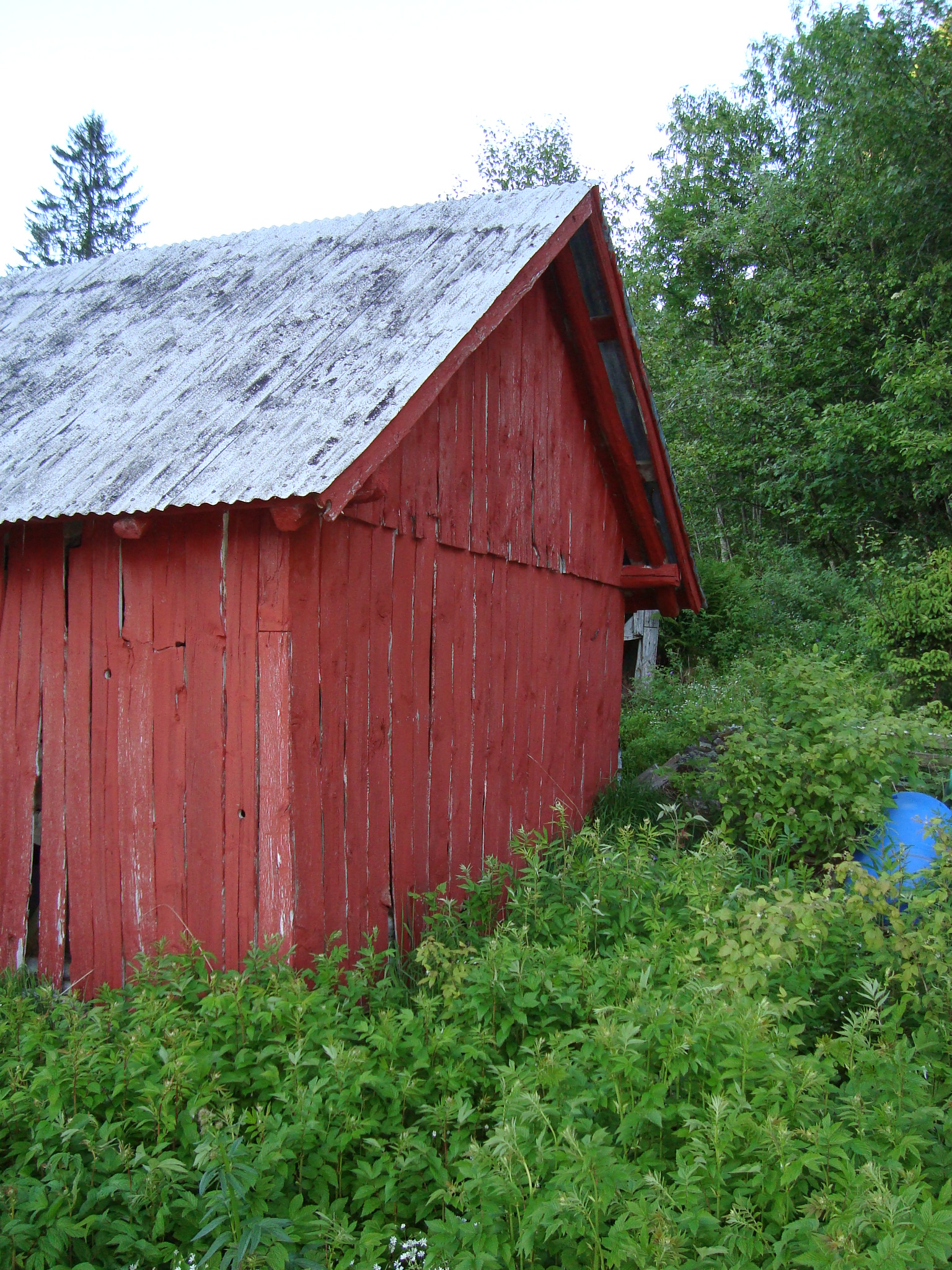 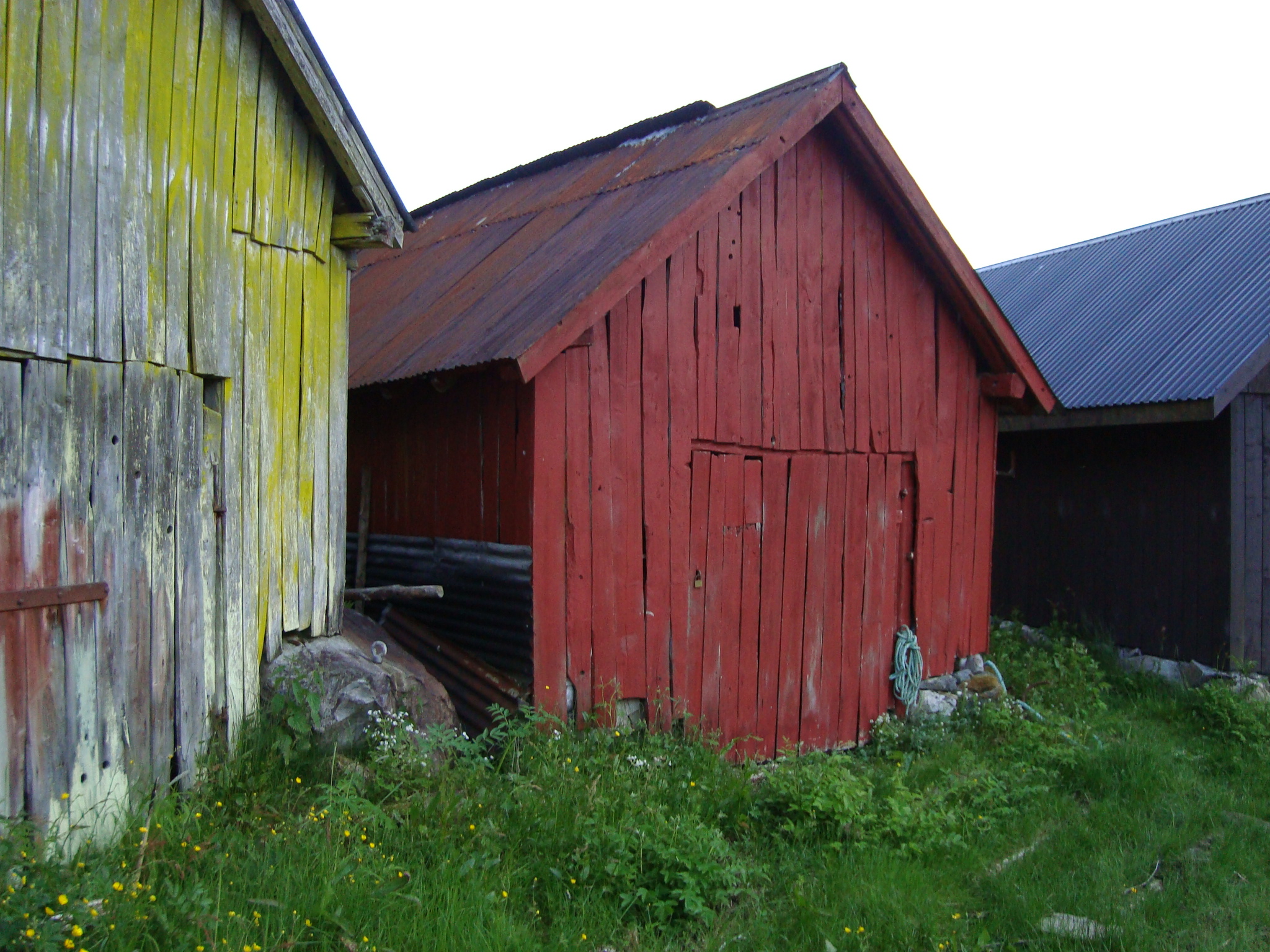 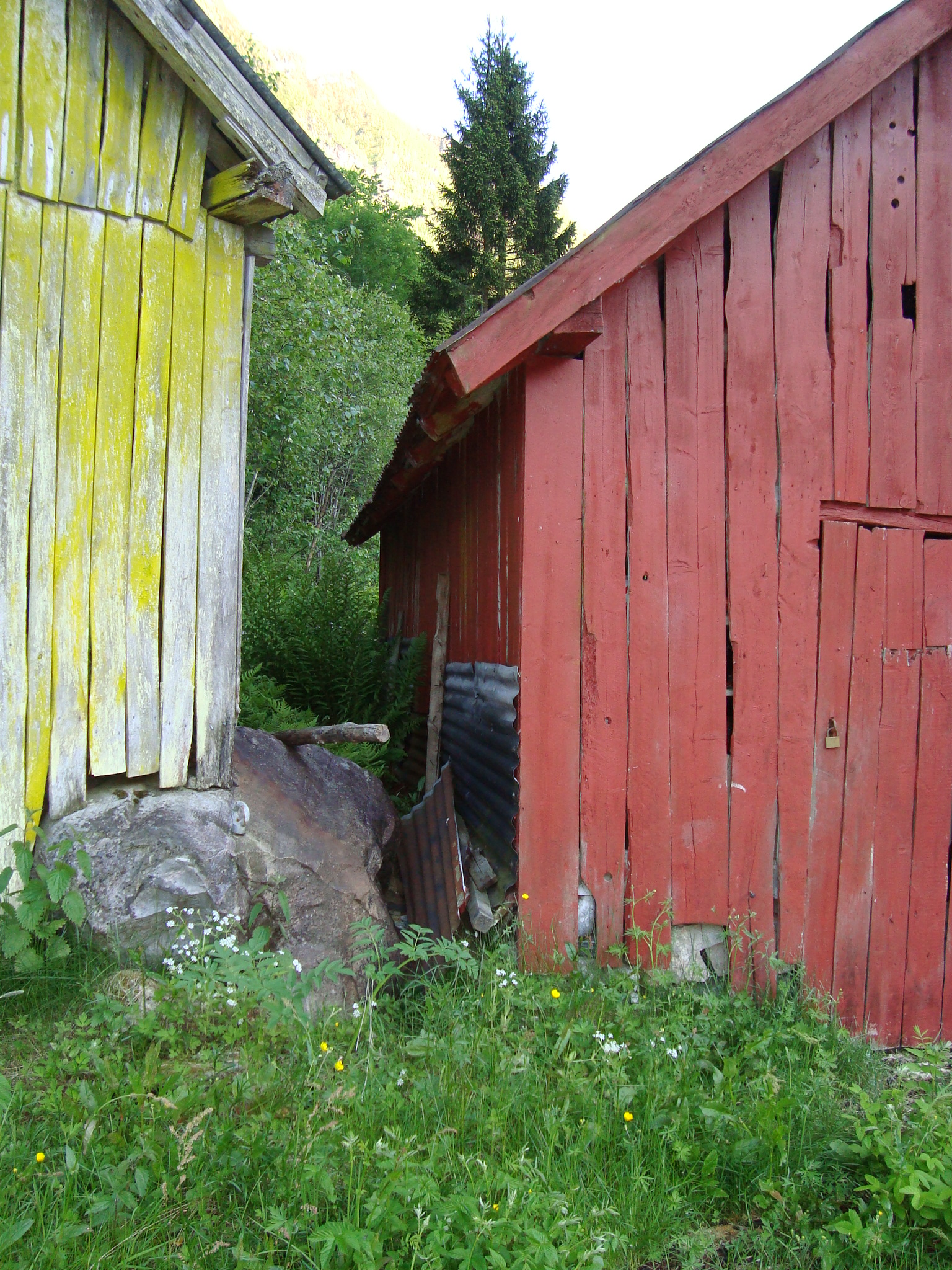 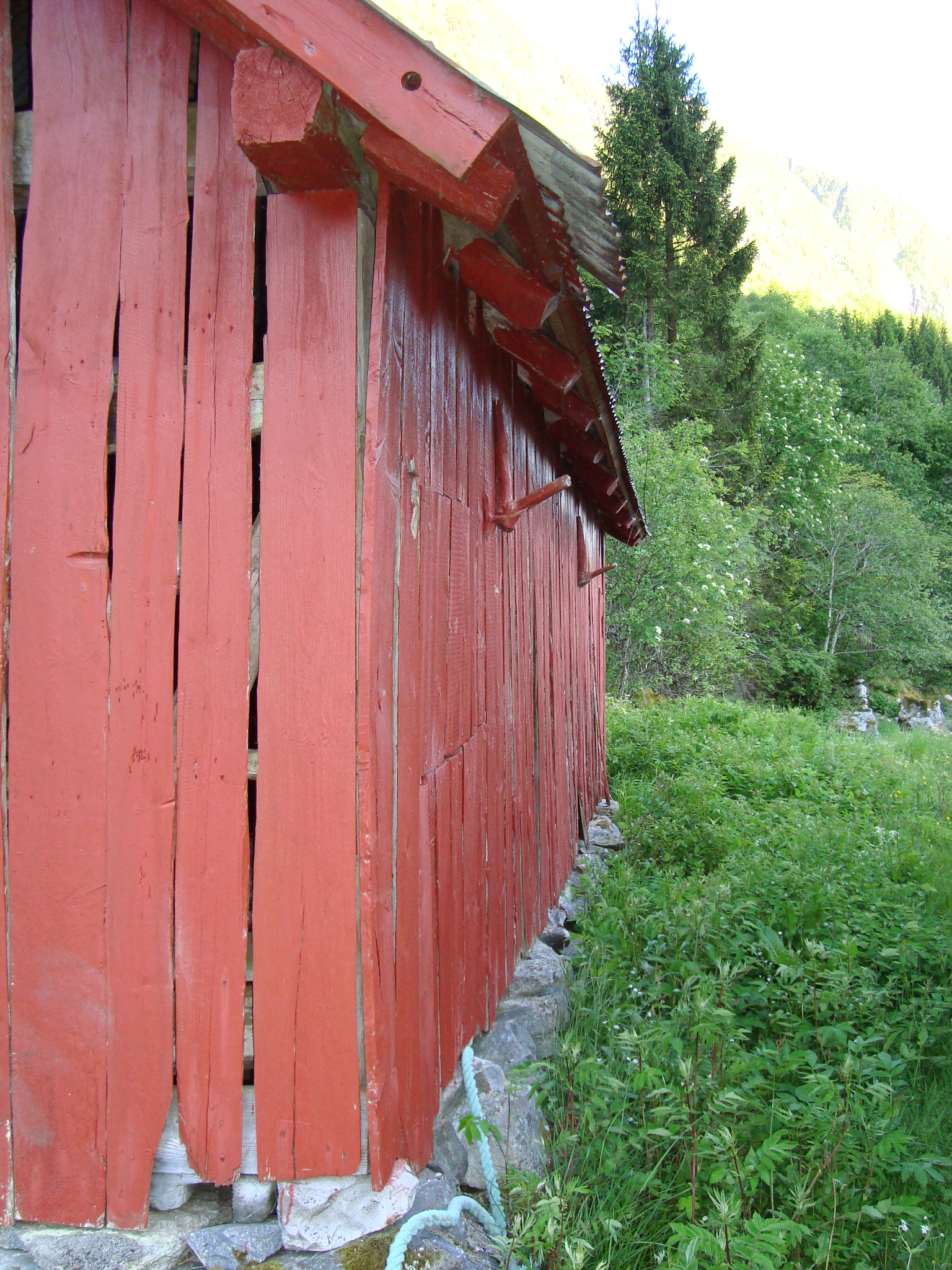 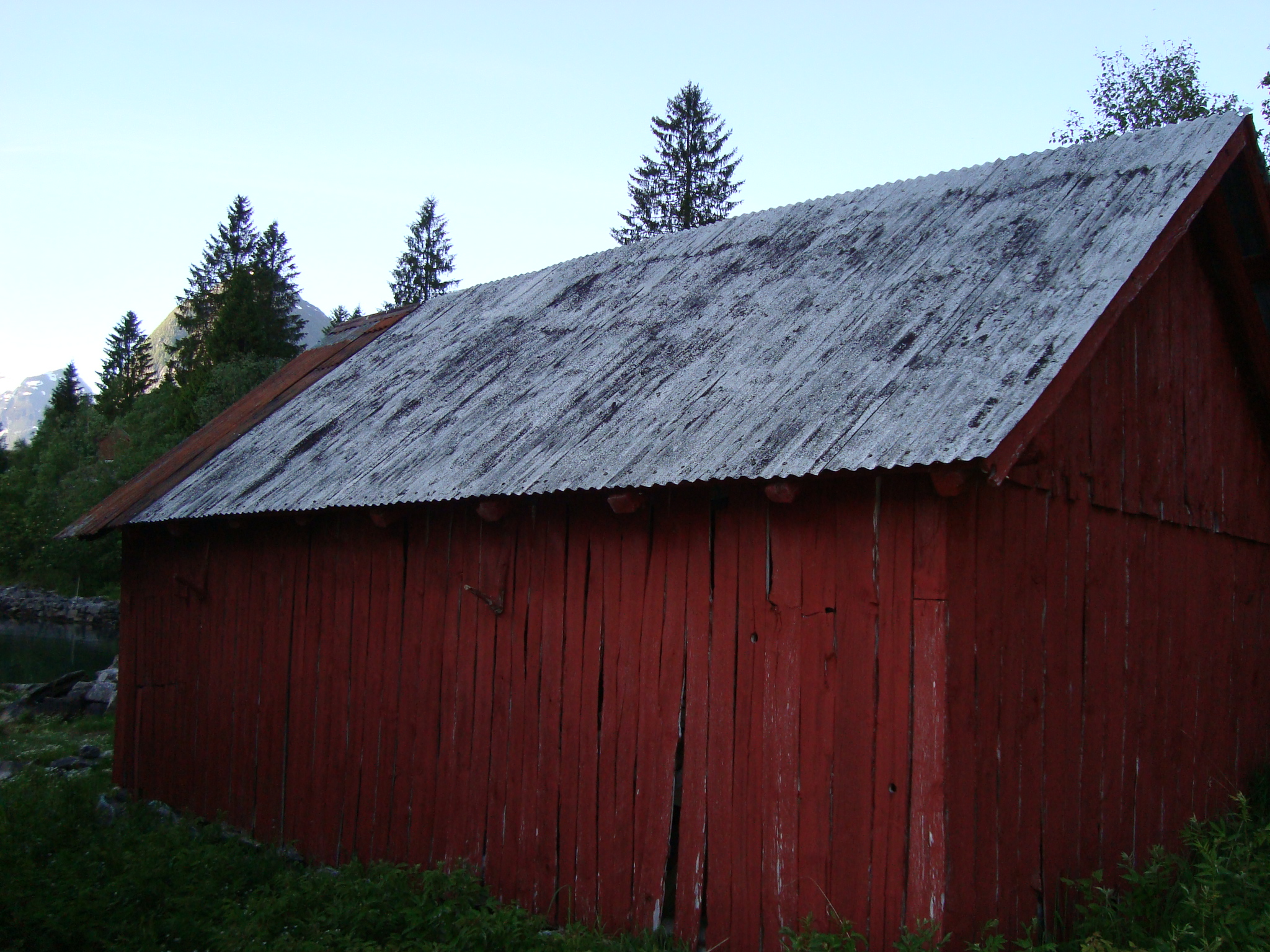 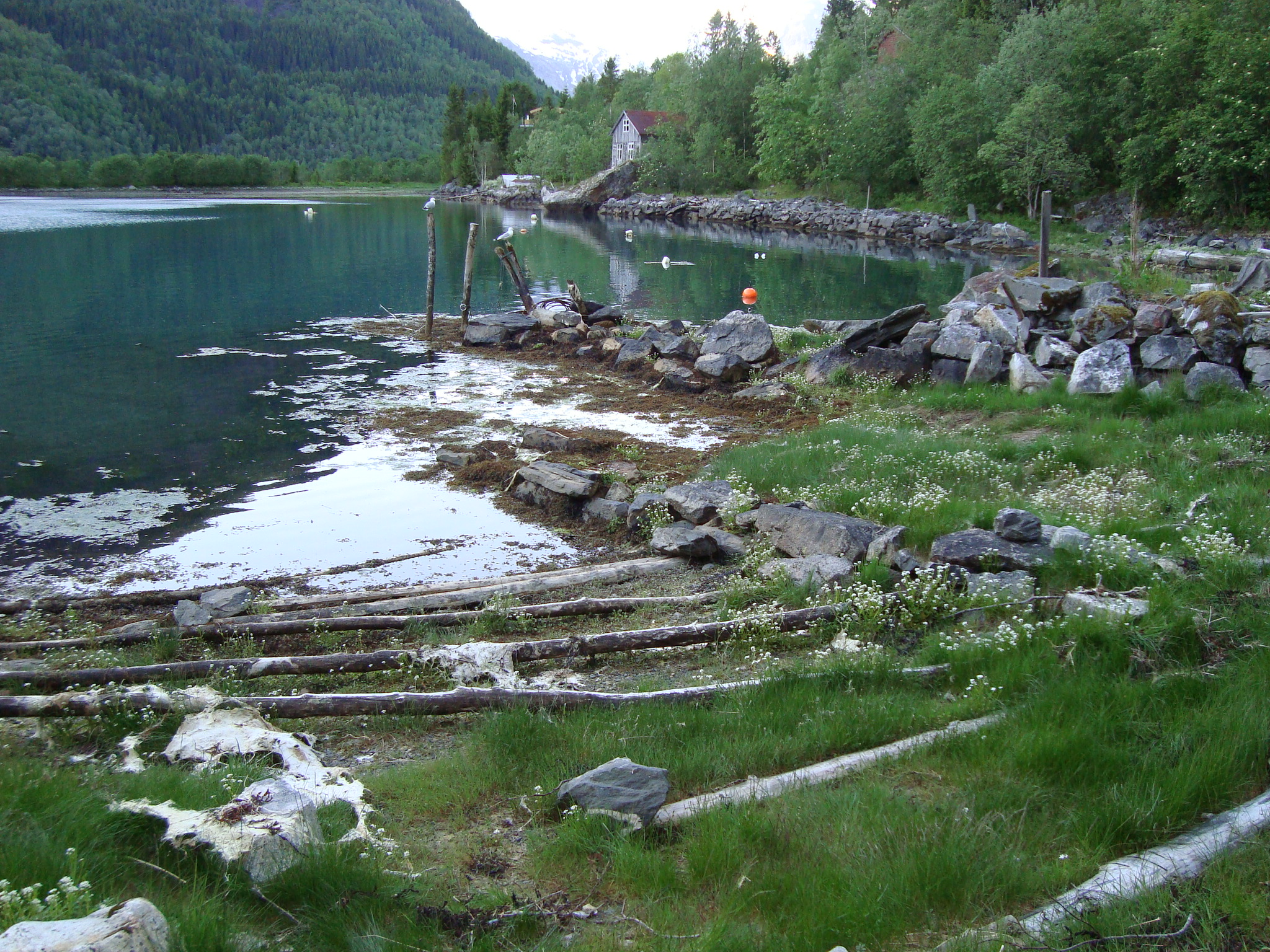 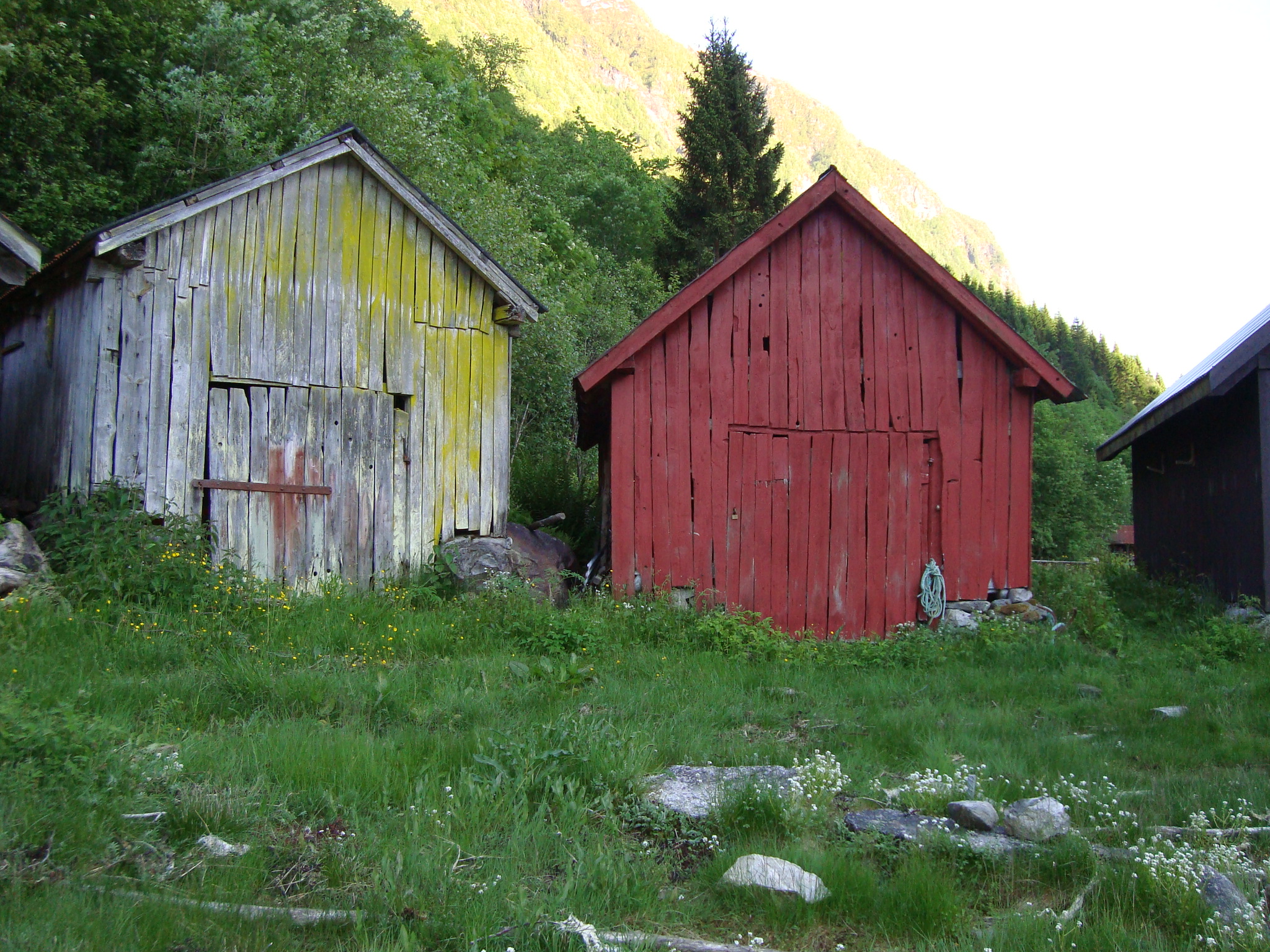 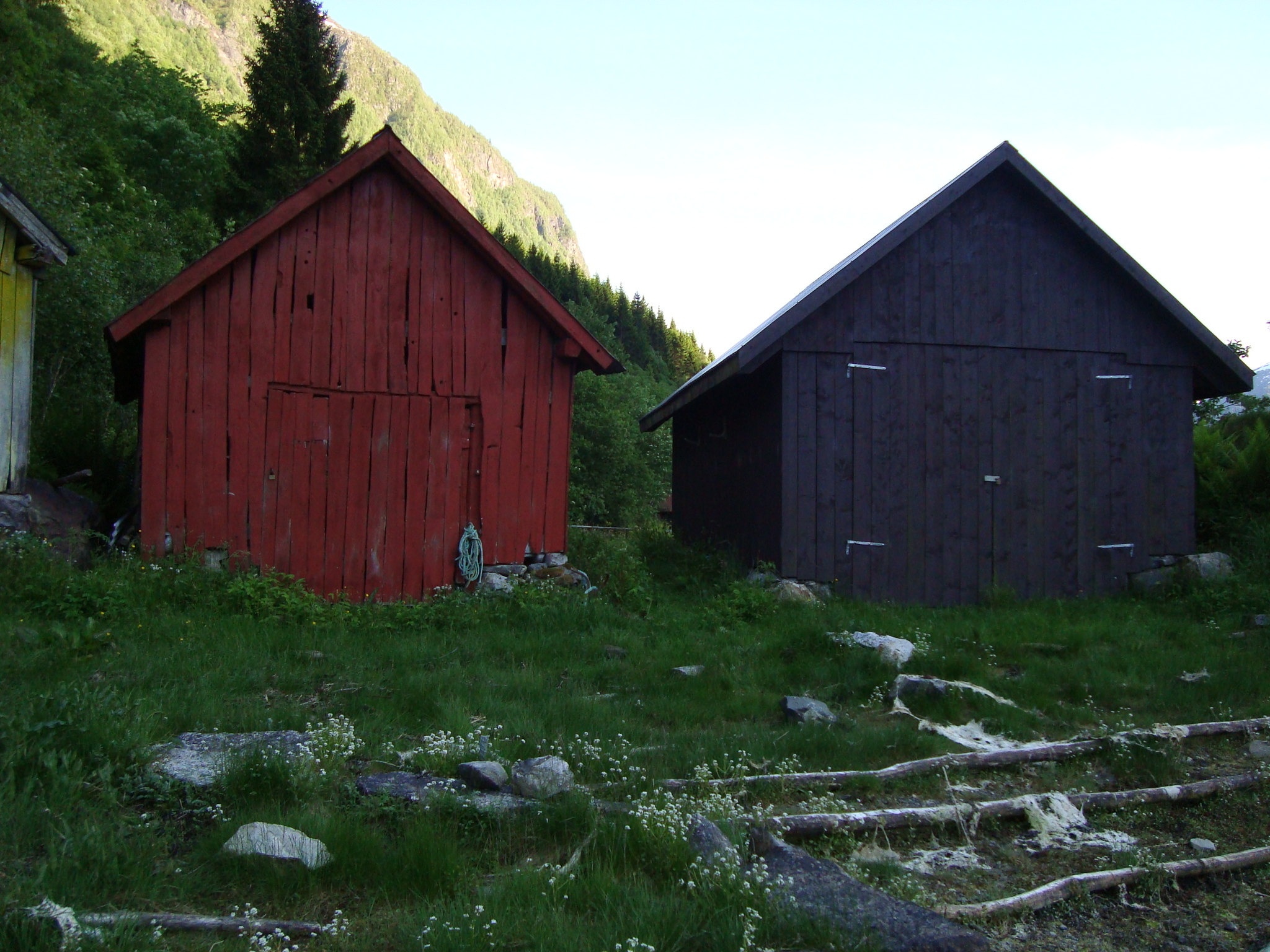 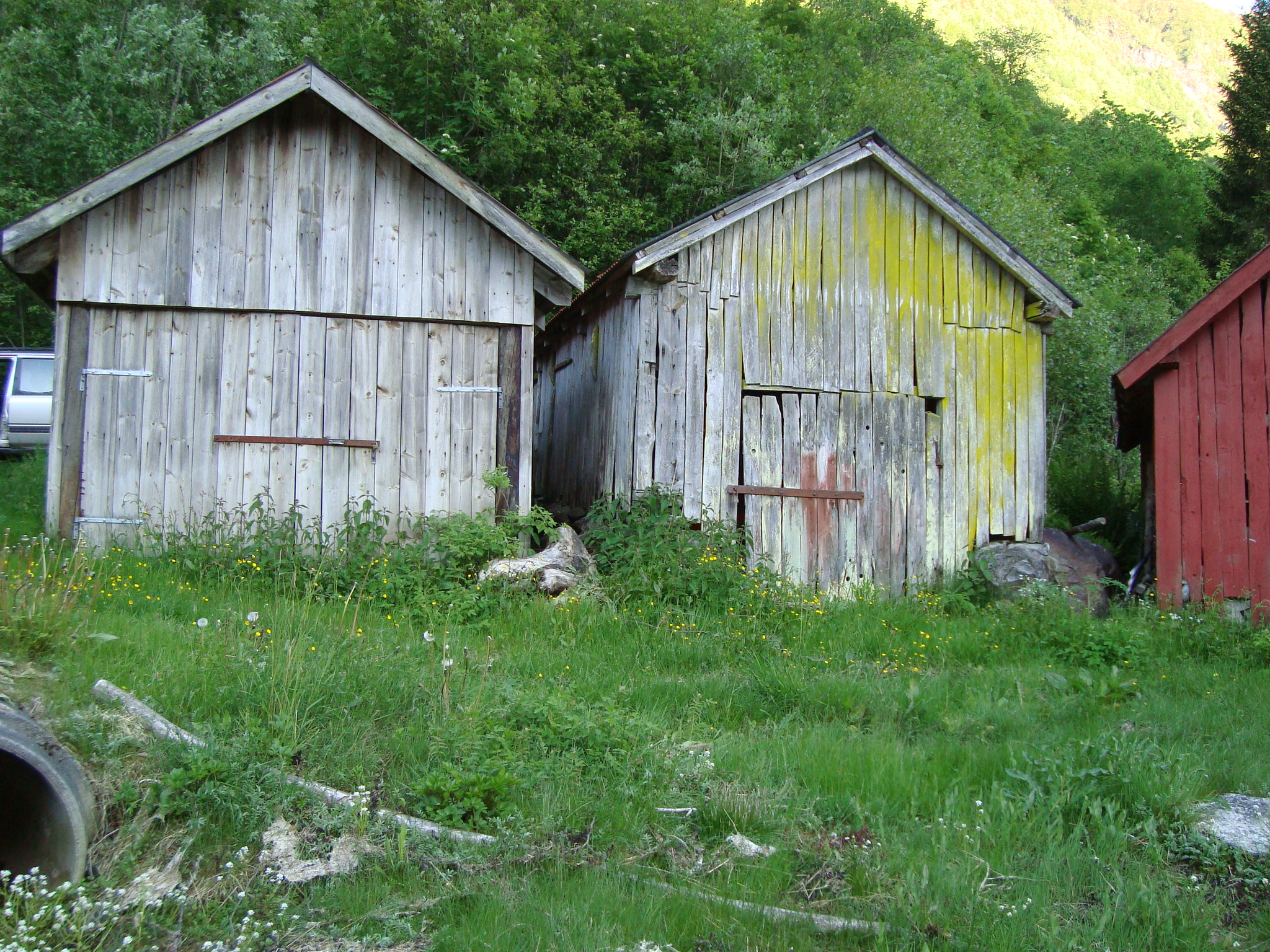 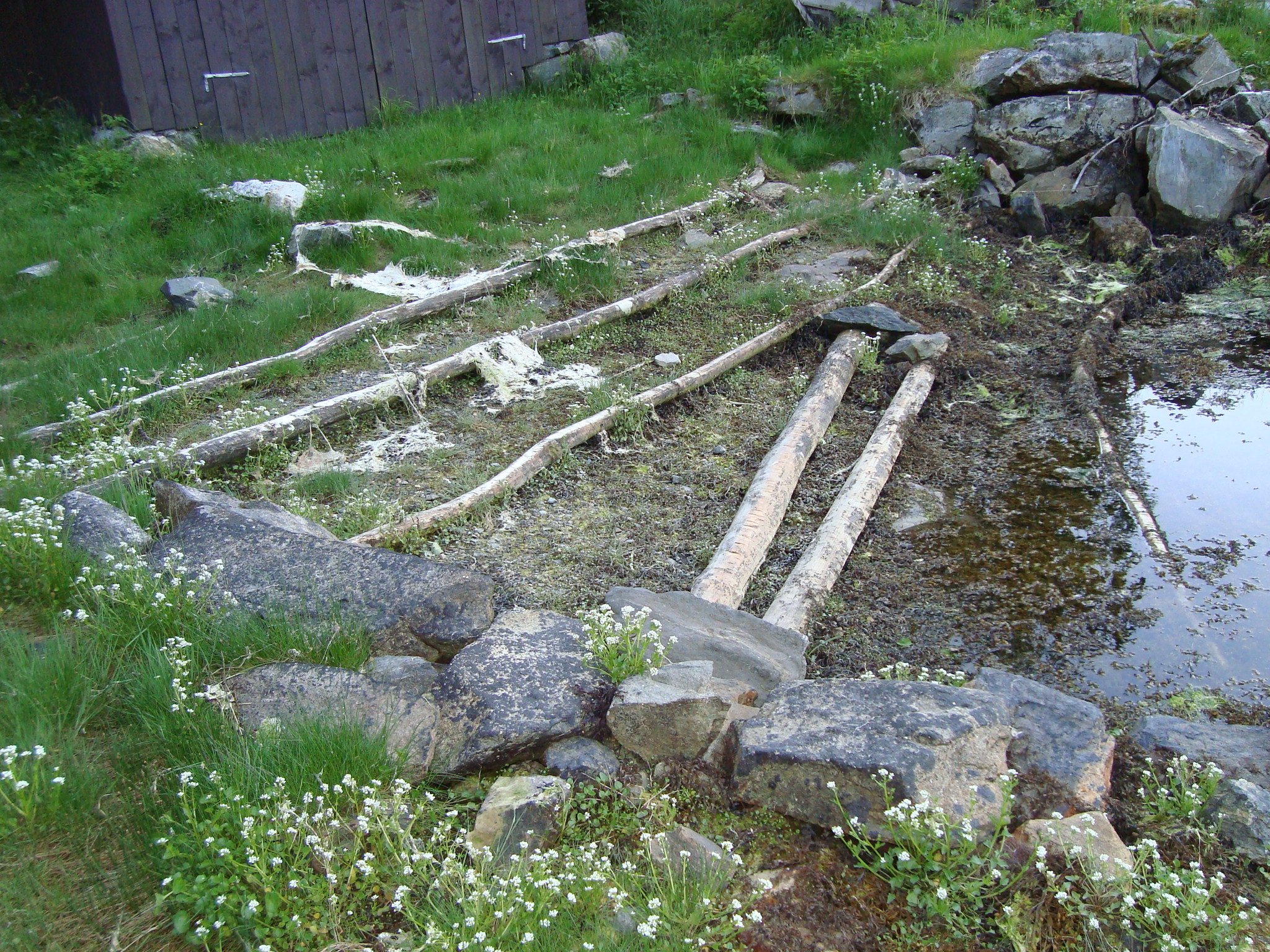 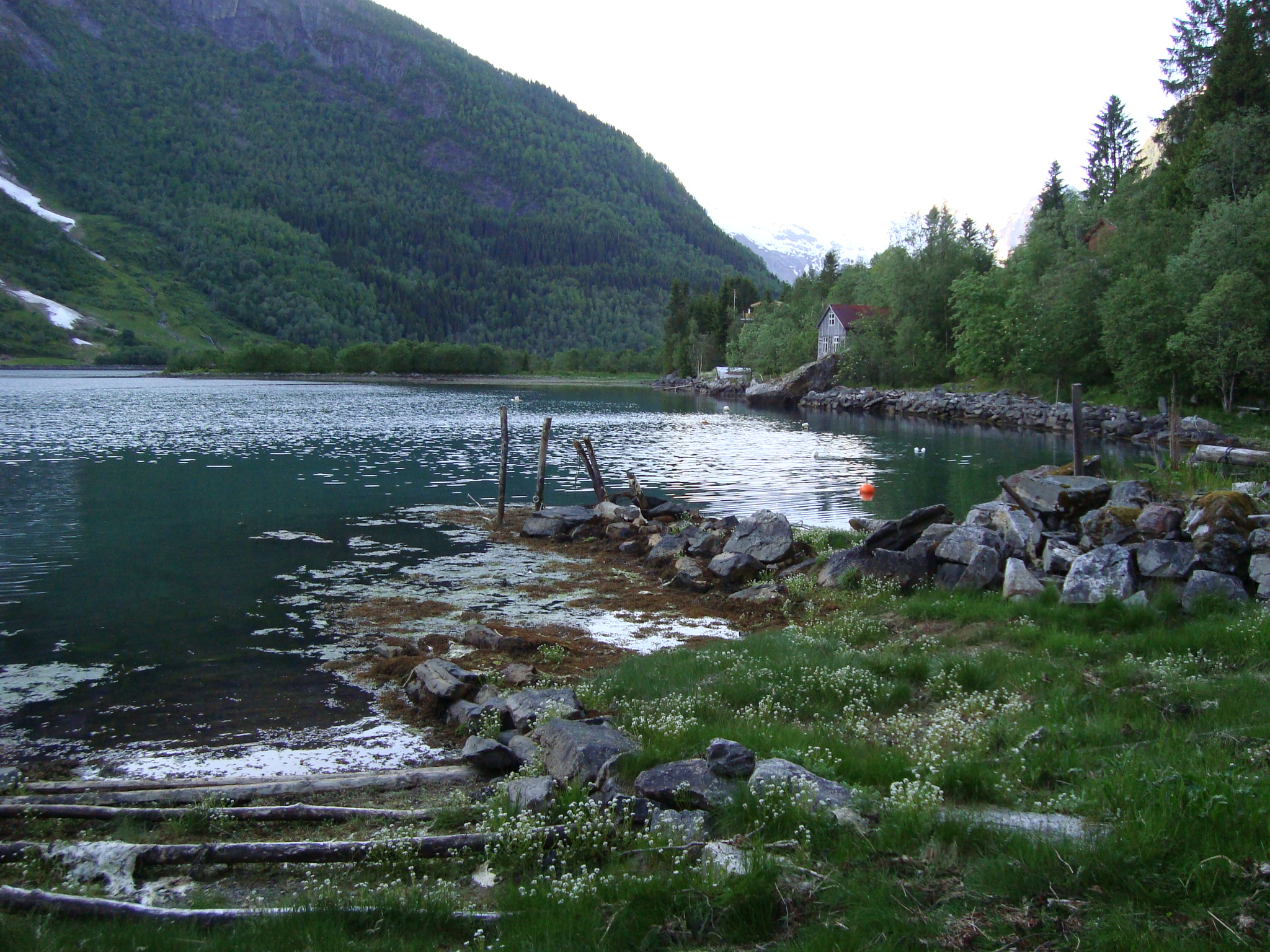 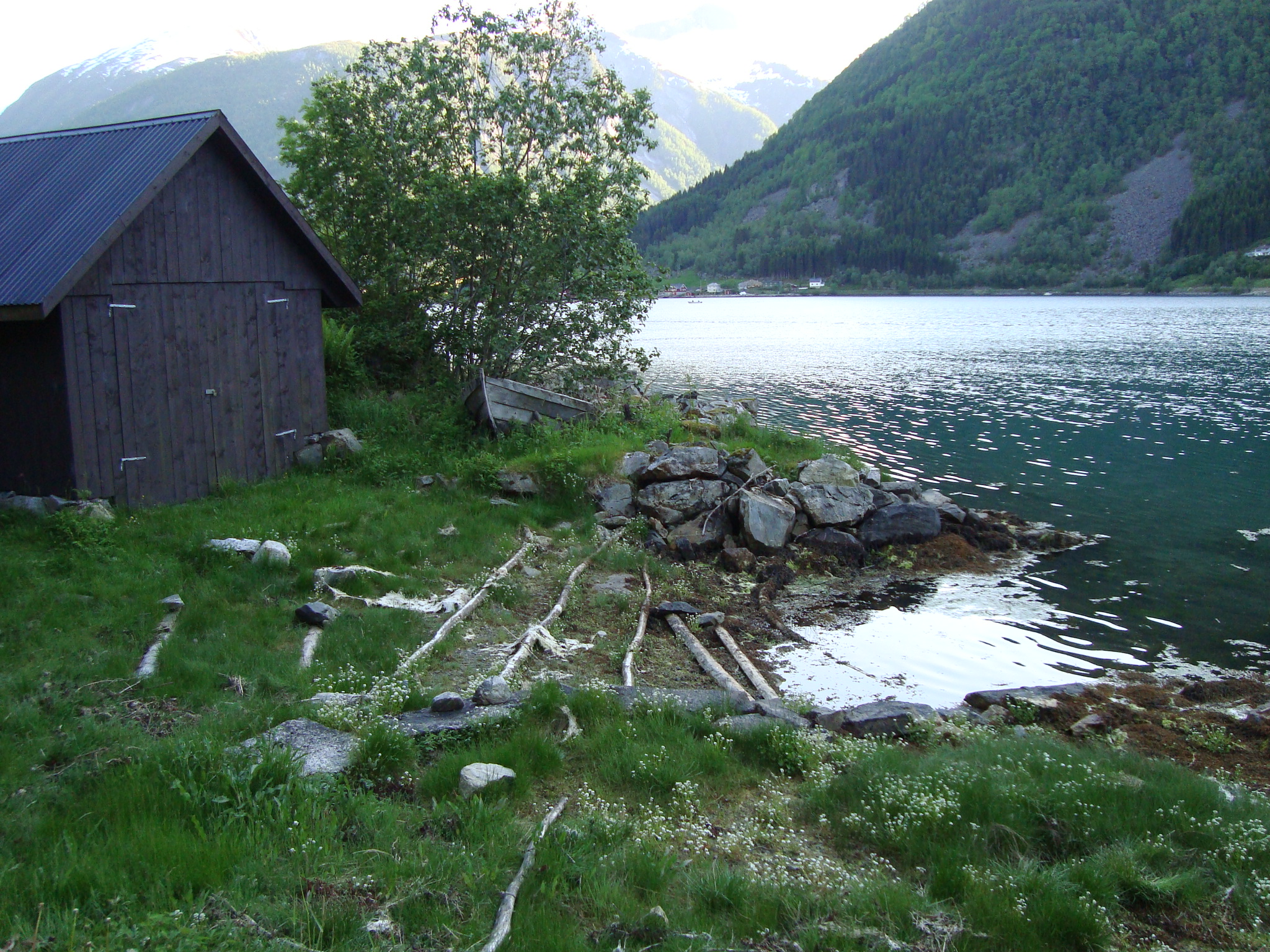 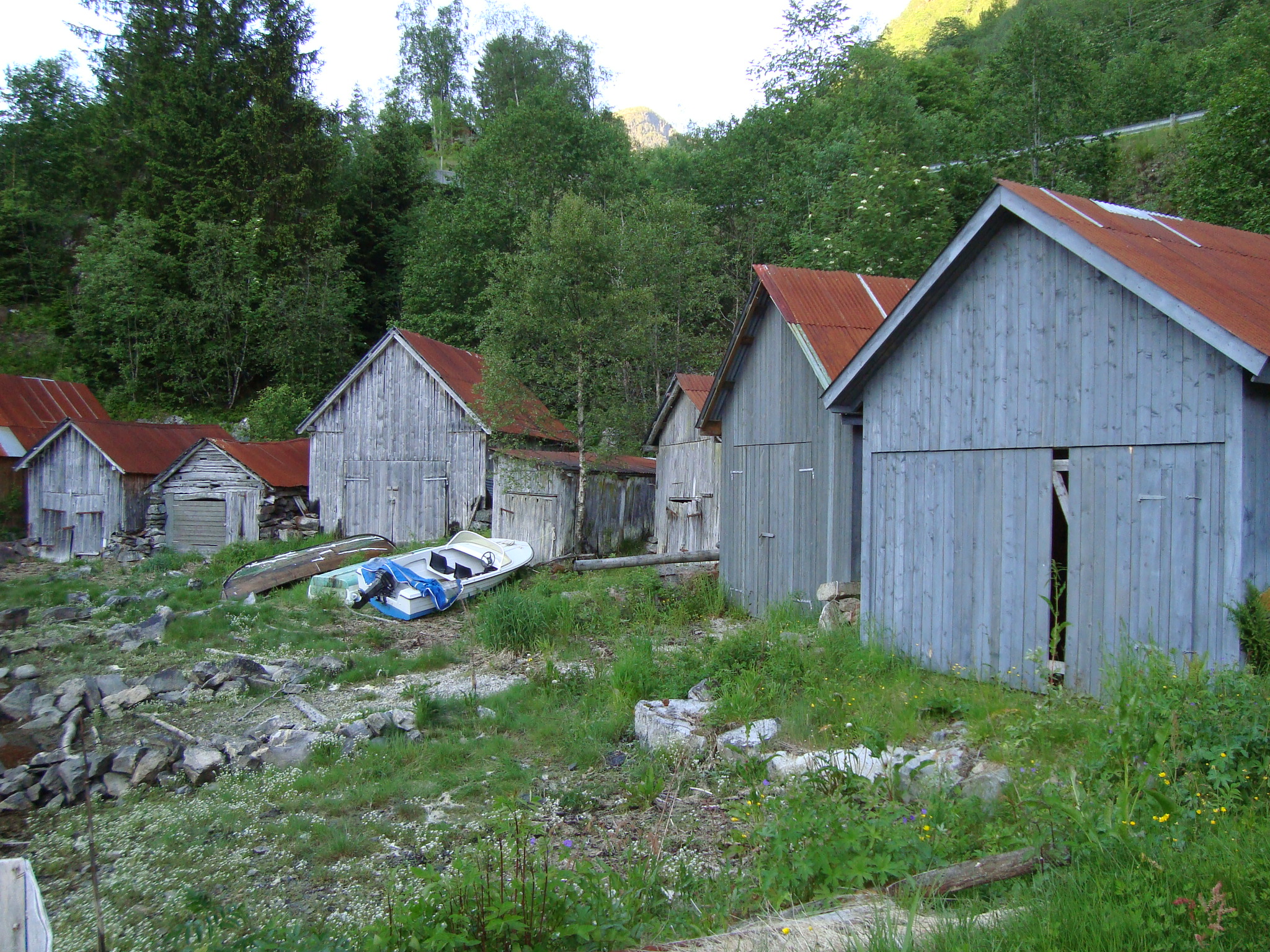 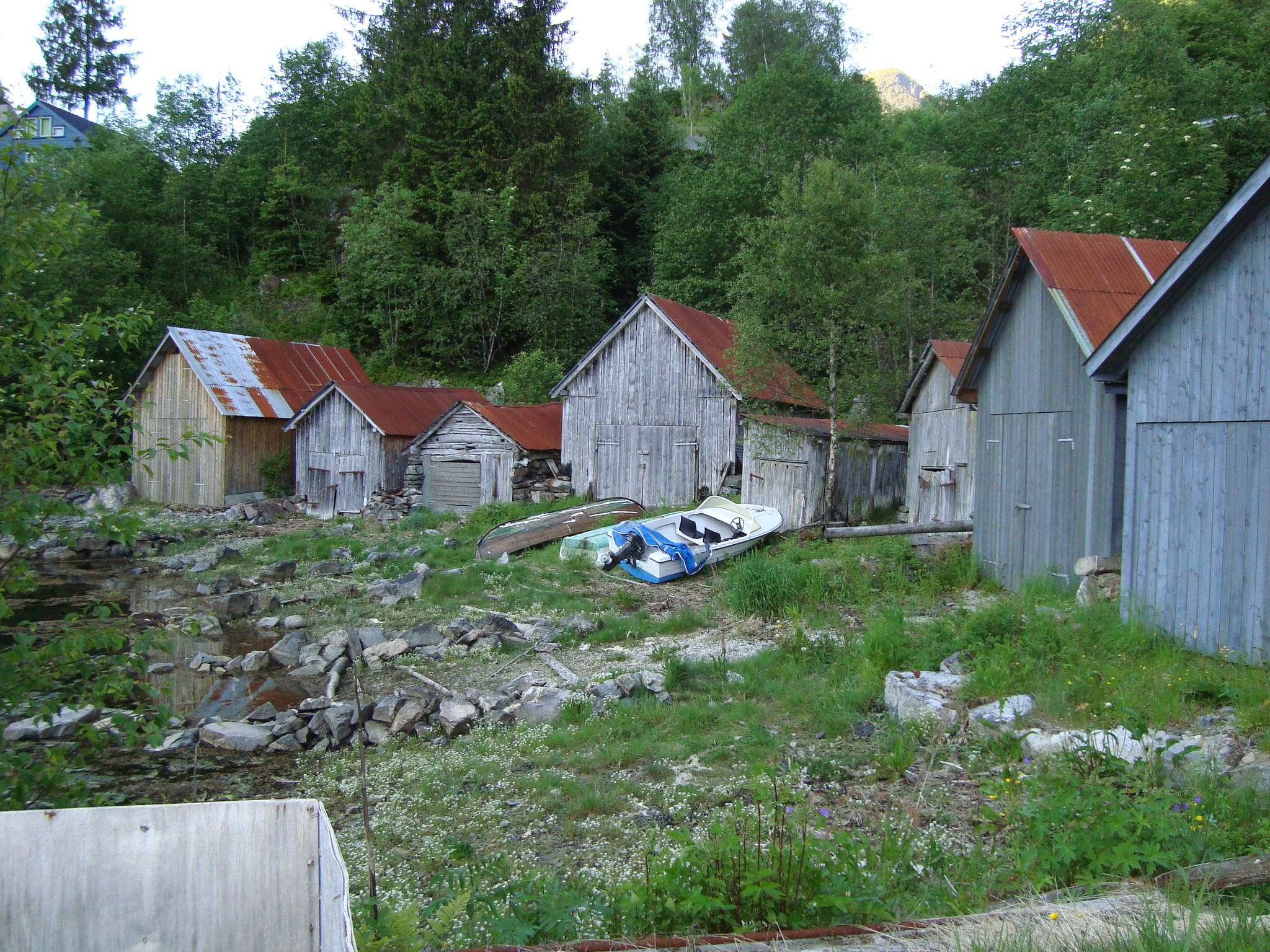 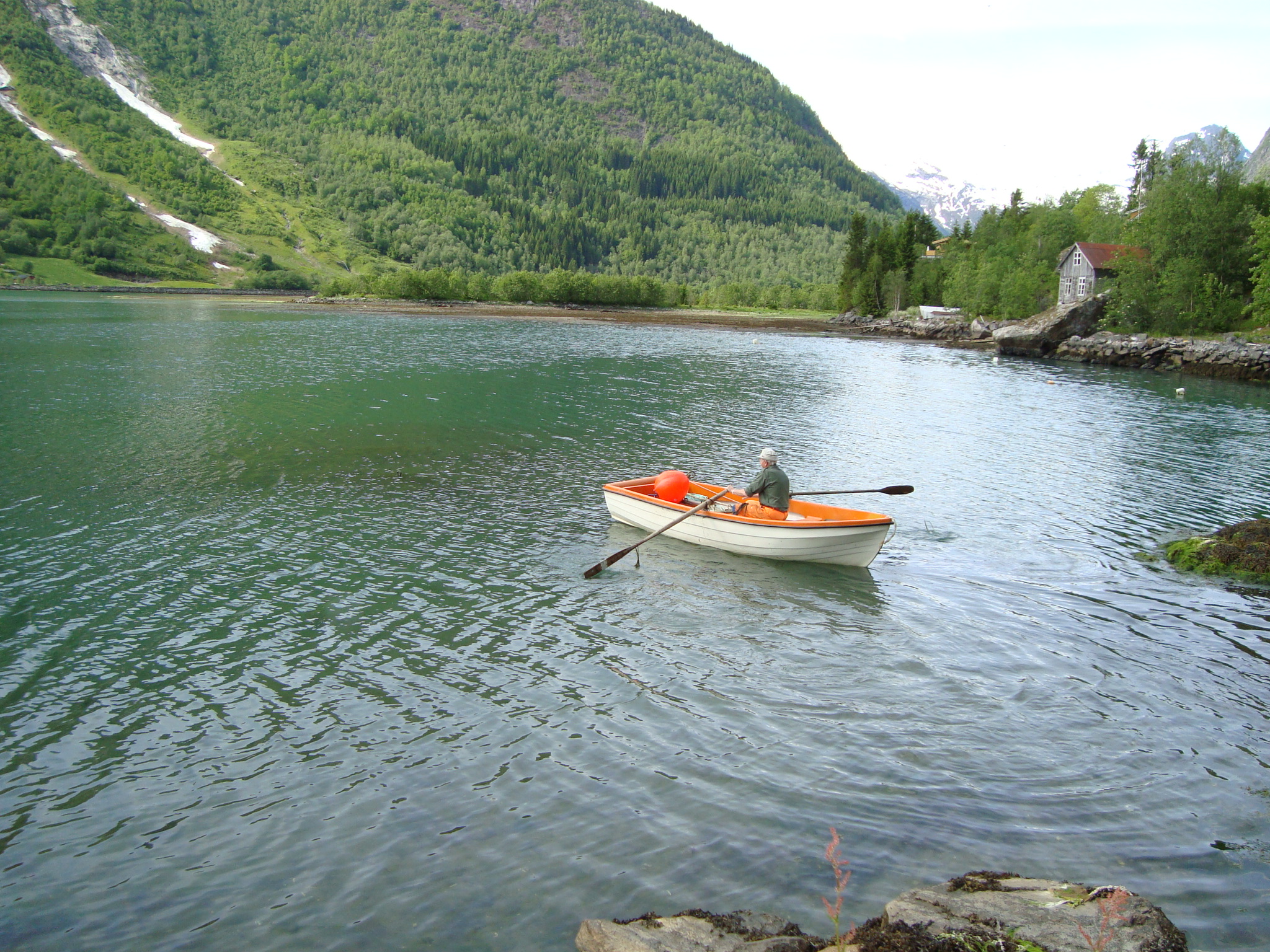 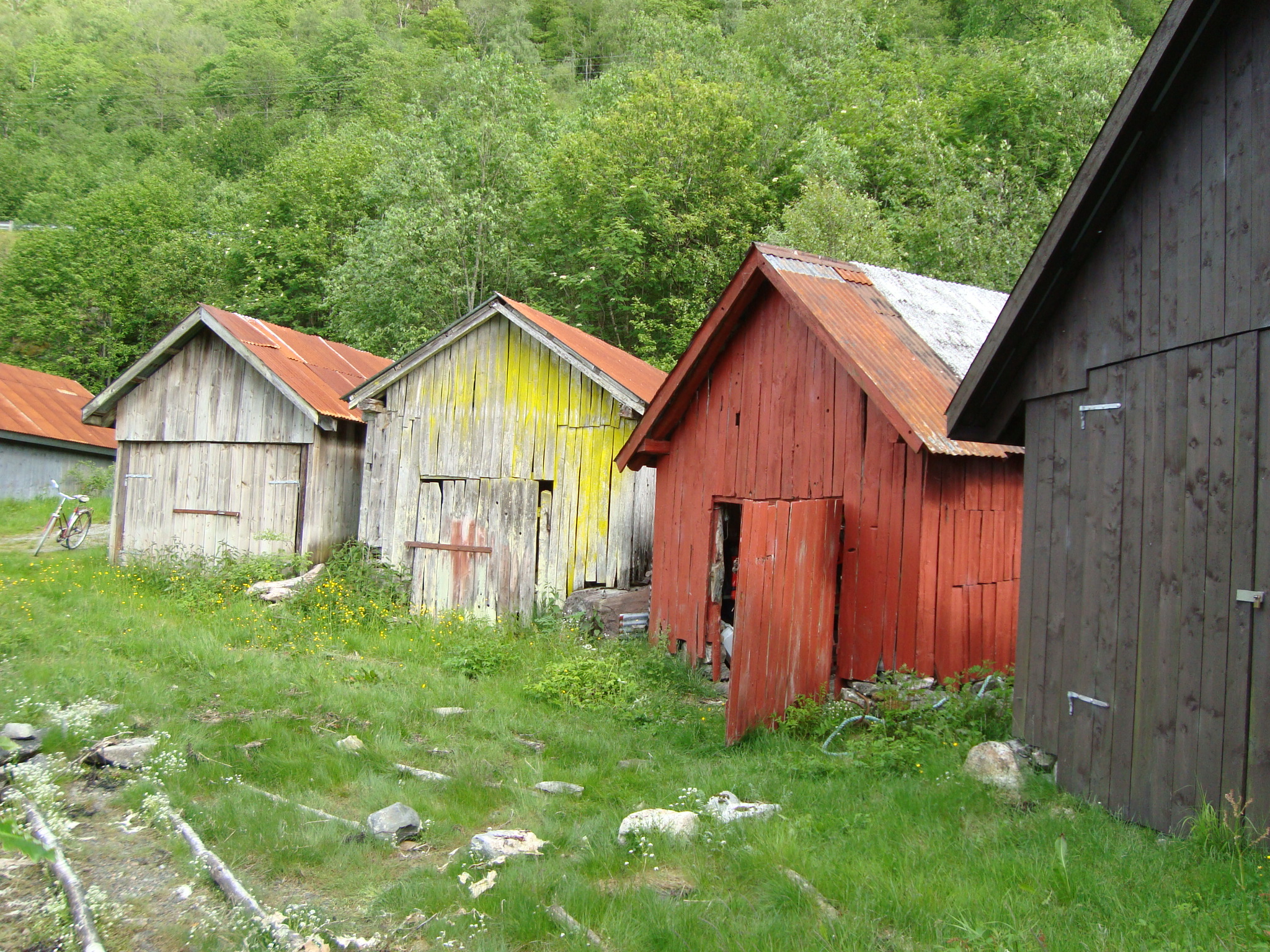 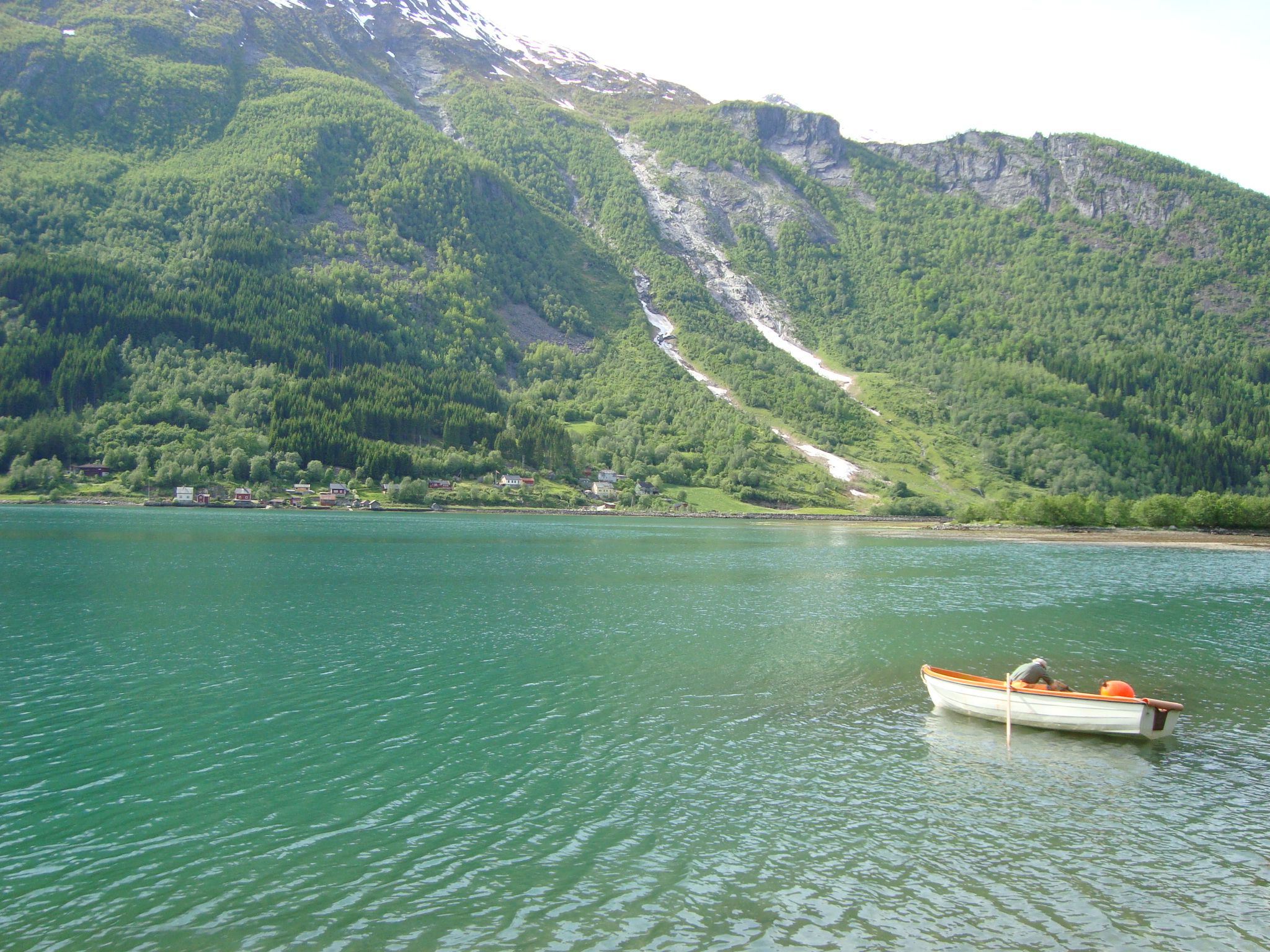 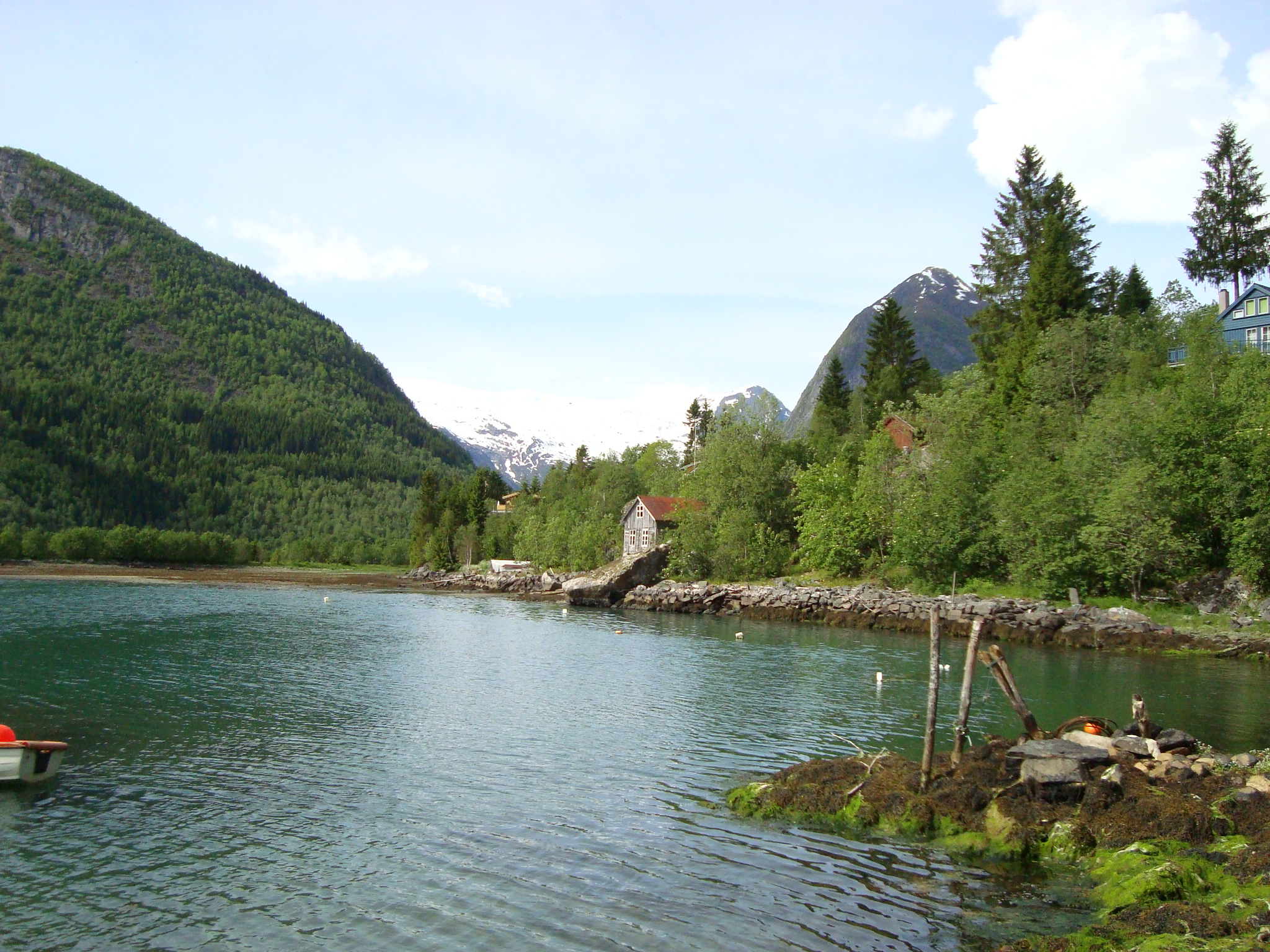